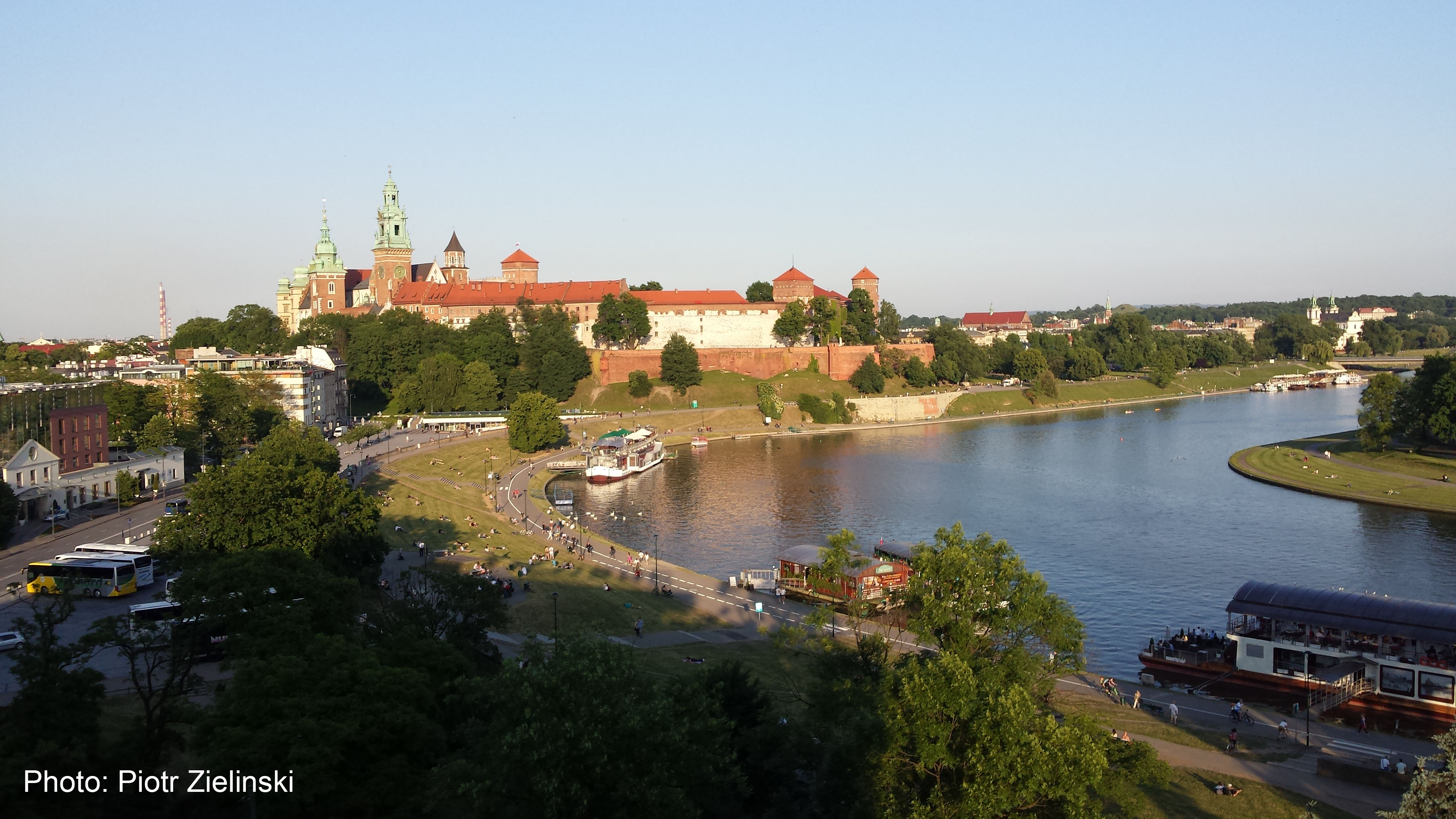 HORIZON-INFRA-SERV-07-01
WP3 – Access to Research Infrastructures for Accelerator R&D
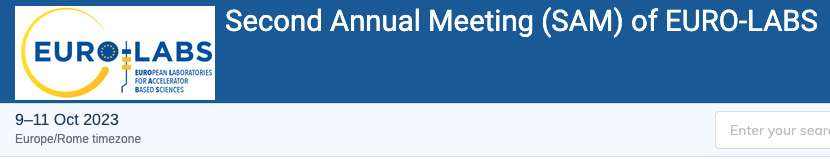 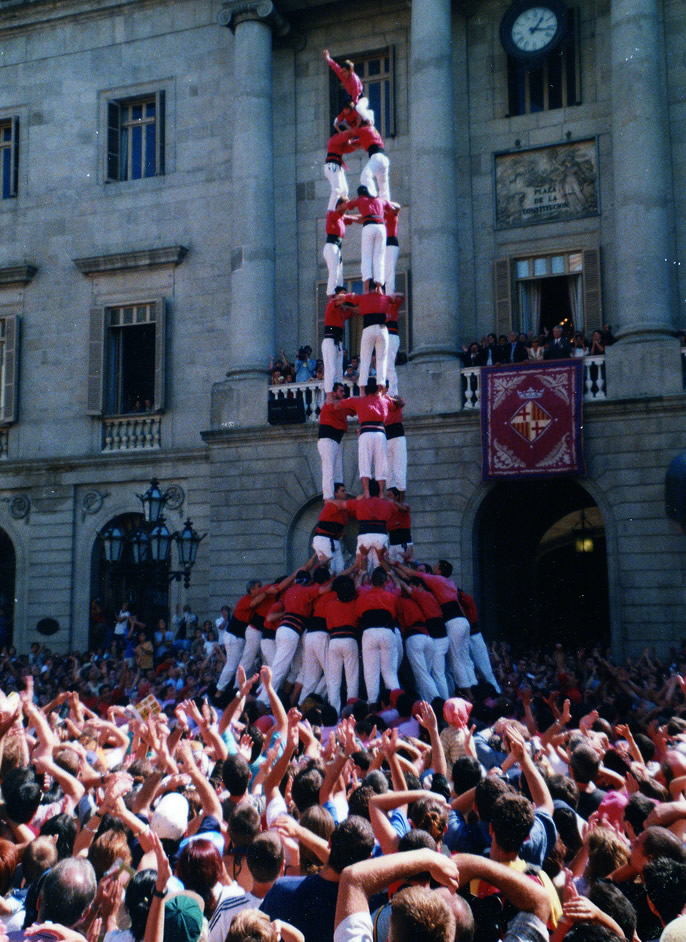 I. Efthymiopoulos – for the WP3  many thanks to all FC for the work done !!
WP3 - Goals
Include the leading facilities involved in Accelerator R&D in Europe 

Maintain and further strengthen the collaboration, exchange of information, and knowledge between the facilities and the User Community

Support the User Groups in their Research
provide expert help, exploit the full capabilities and extract the maximum scientific outcome from the facilities 

With targeted service improvements, enrich the possibilities of the facilities to the profit of the Users

Fertilize synergies between the research communities and applications

Support ongoing R&D efforts in the Present and Future Accelerators

Targeted Outreach & Training activities to attract new (or to be) Researchers in the Field of Accelerators
I.Efthymiopoulos, CERN
2
EURO-LABS SAM, 09.10.2023
WP3 & Accelerator R&D
EURO-LABS in I-FAST Meeting, May 2022
AMICI-I-FAST WP13 Workshop on Facilities for Beam test of accelerator components
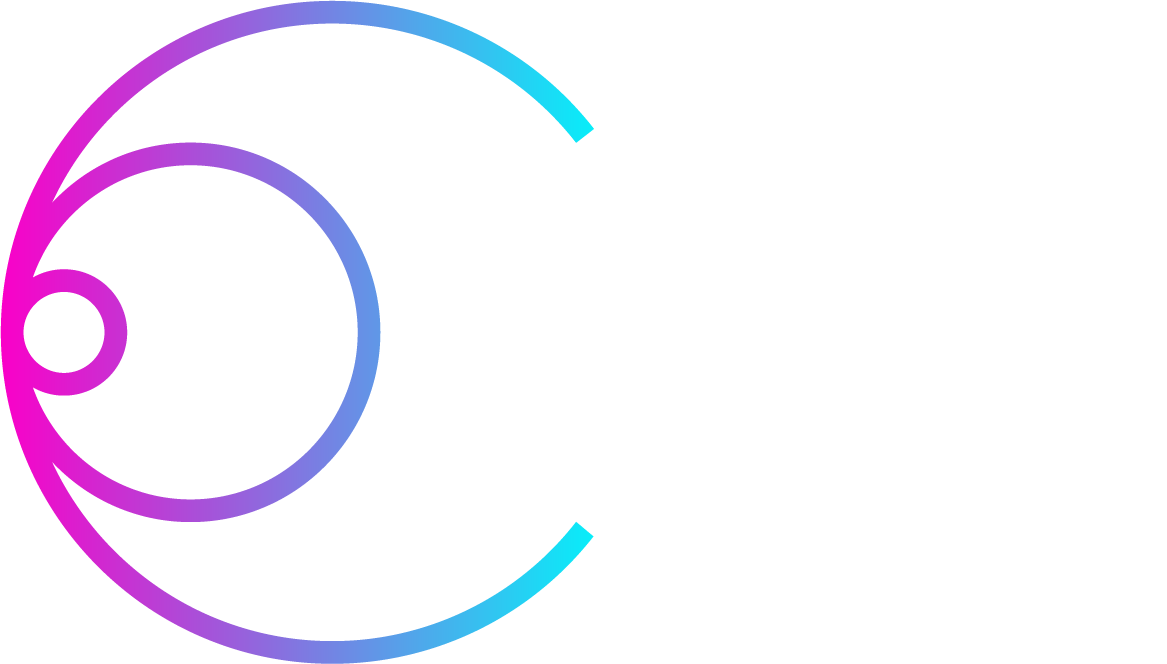 Detector R&D tests @ HIRadMat
I-FAST
Innovation Fostering in Accelerator Science and Technology
AIDAinnova
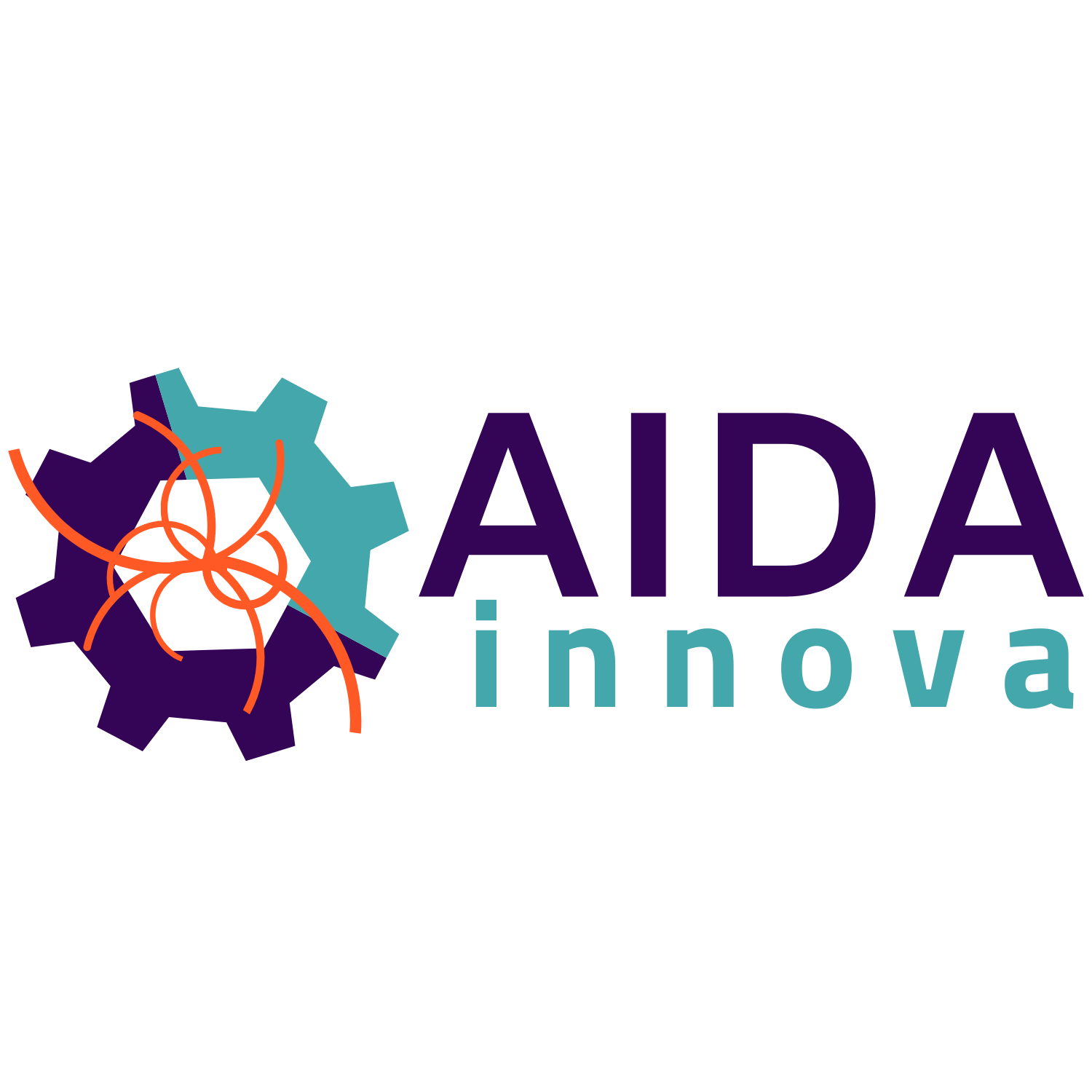 EURO-LABS
WP3
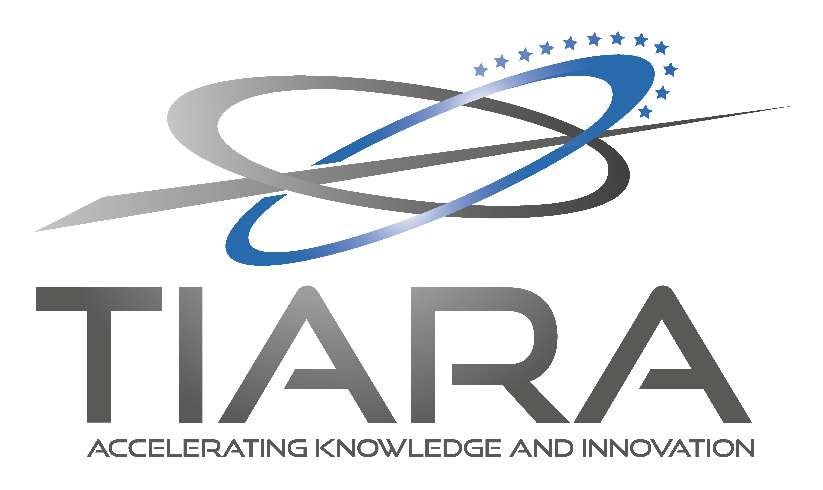 TIARA
Support the Implementation of Accelerator R&D Activities, 
Trans-field activities also  beyond PP,
Roadmaps/Priorities iof various muncities
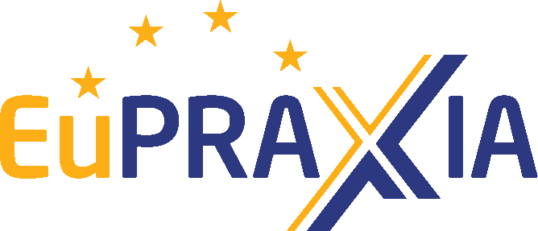 Reports in TIARA Meetings
EUPRAXIA
Compact European Plasma Acceleration with Superior Beam Quality
EuPRAXIA@SPARCLAB 
Presentation by Angelo Biagioni on Wednesday
I.Efthymiopoulos, CERN
3
EURO-LABS SAM, 09.10.2023
WP3 & Accelerator R&D
Facilities
Future projects - FCC
Sushi septum test @ FREIA
World-wide R&D
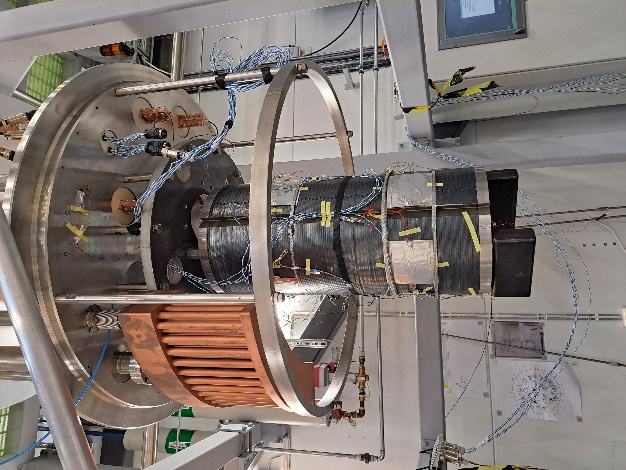 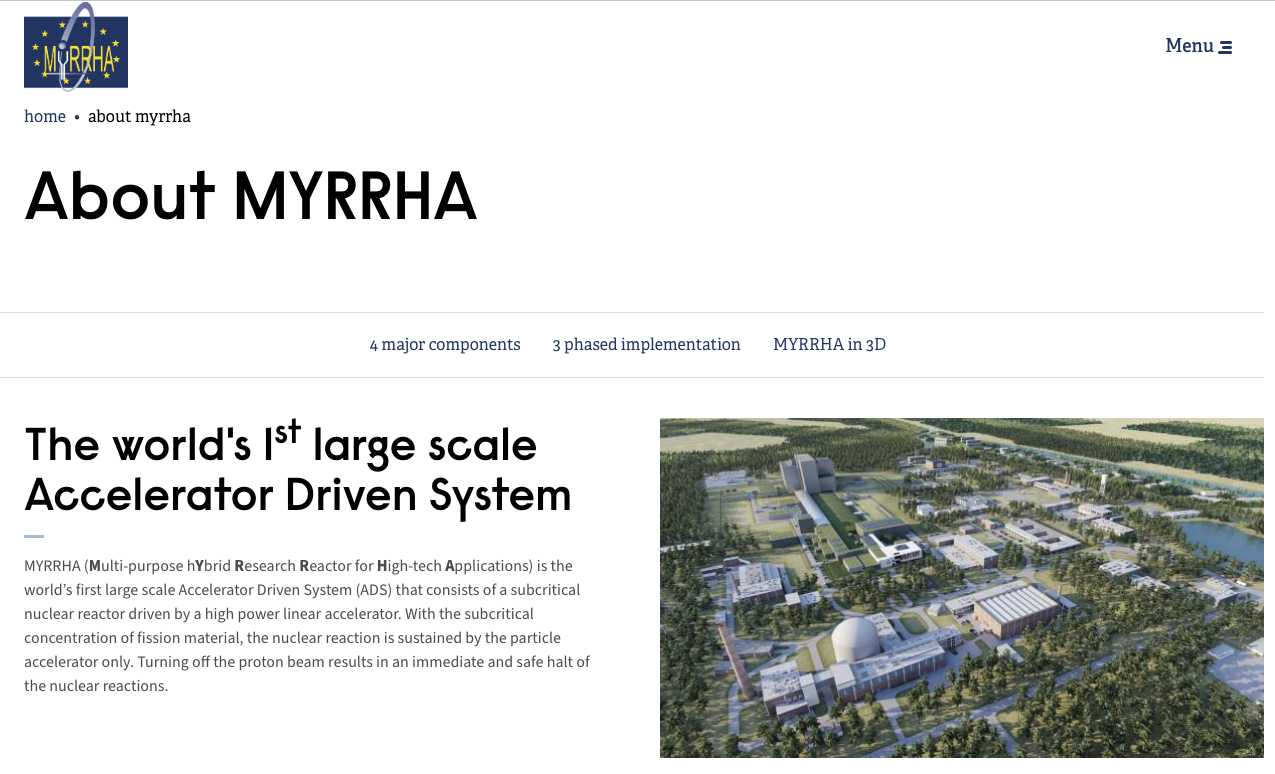 Vacuum technology @ KARA
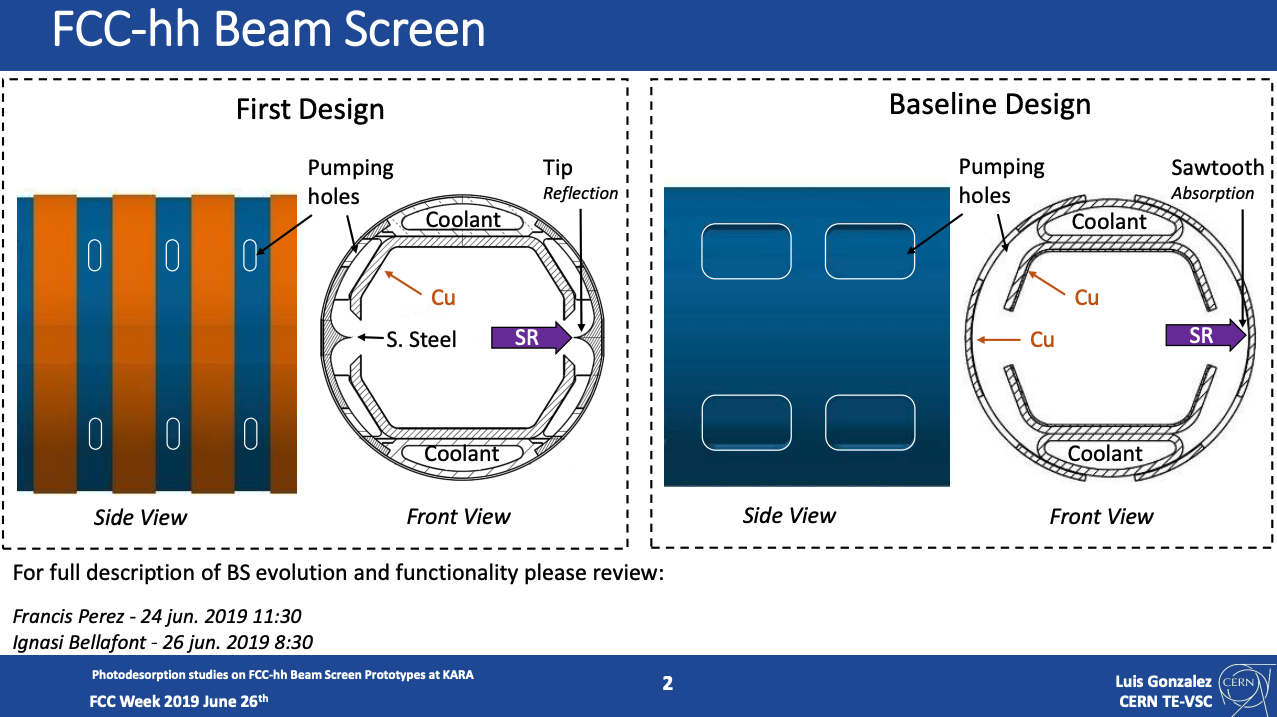 SRF production cavity test @ FREIA
PIP-II Cavity validation @ SUPRATECH
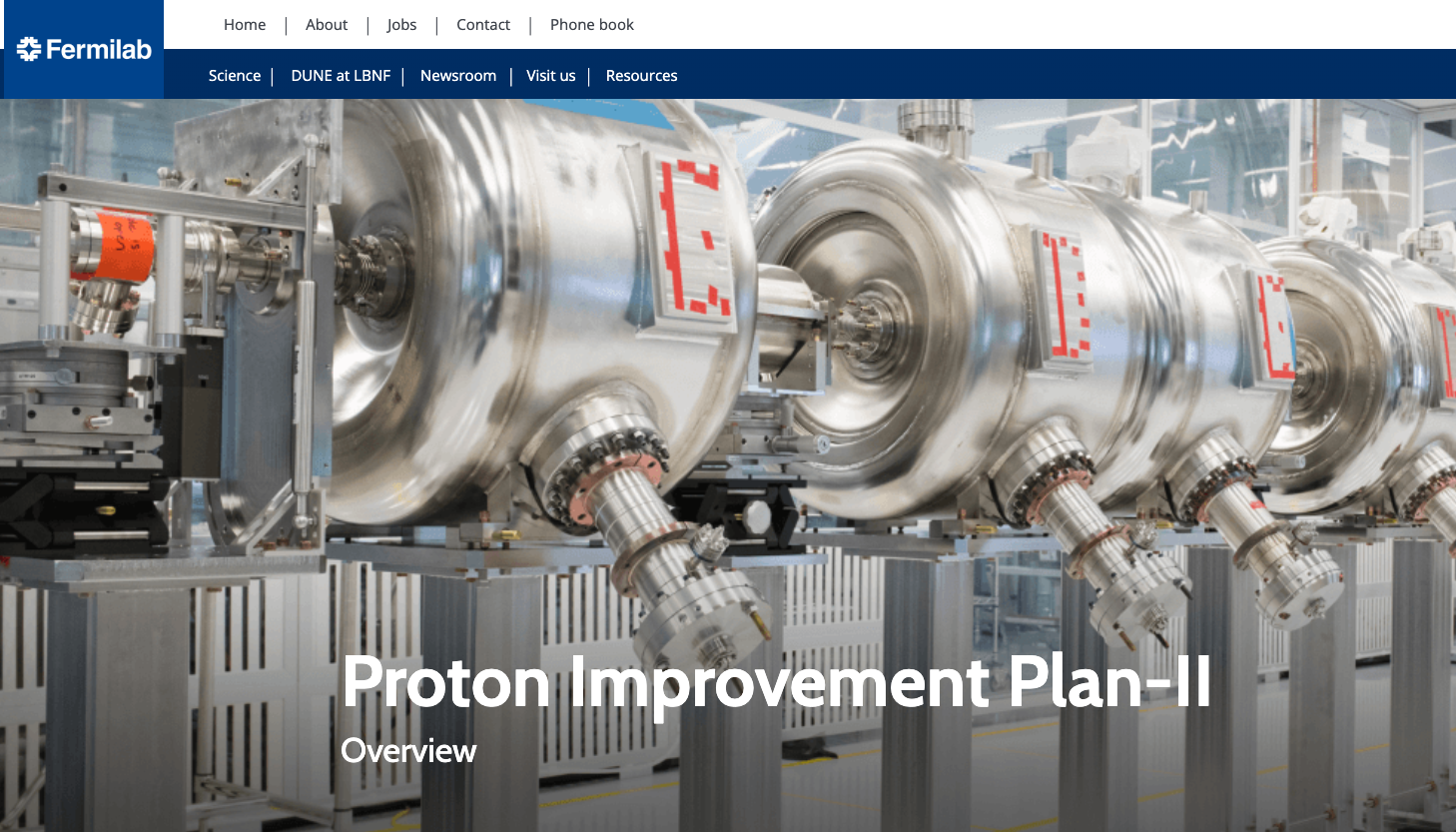 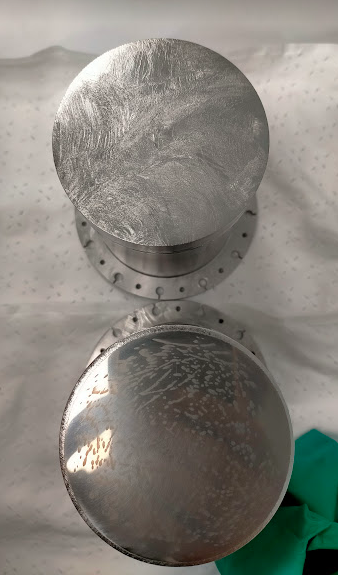 HL-LHC
WP3-RIs
Technology
HL-LHC collimators @ HIRadMat
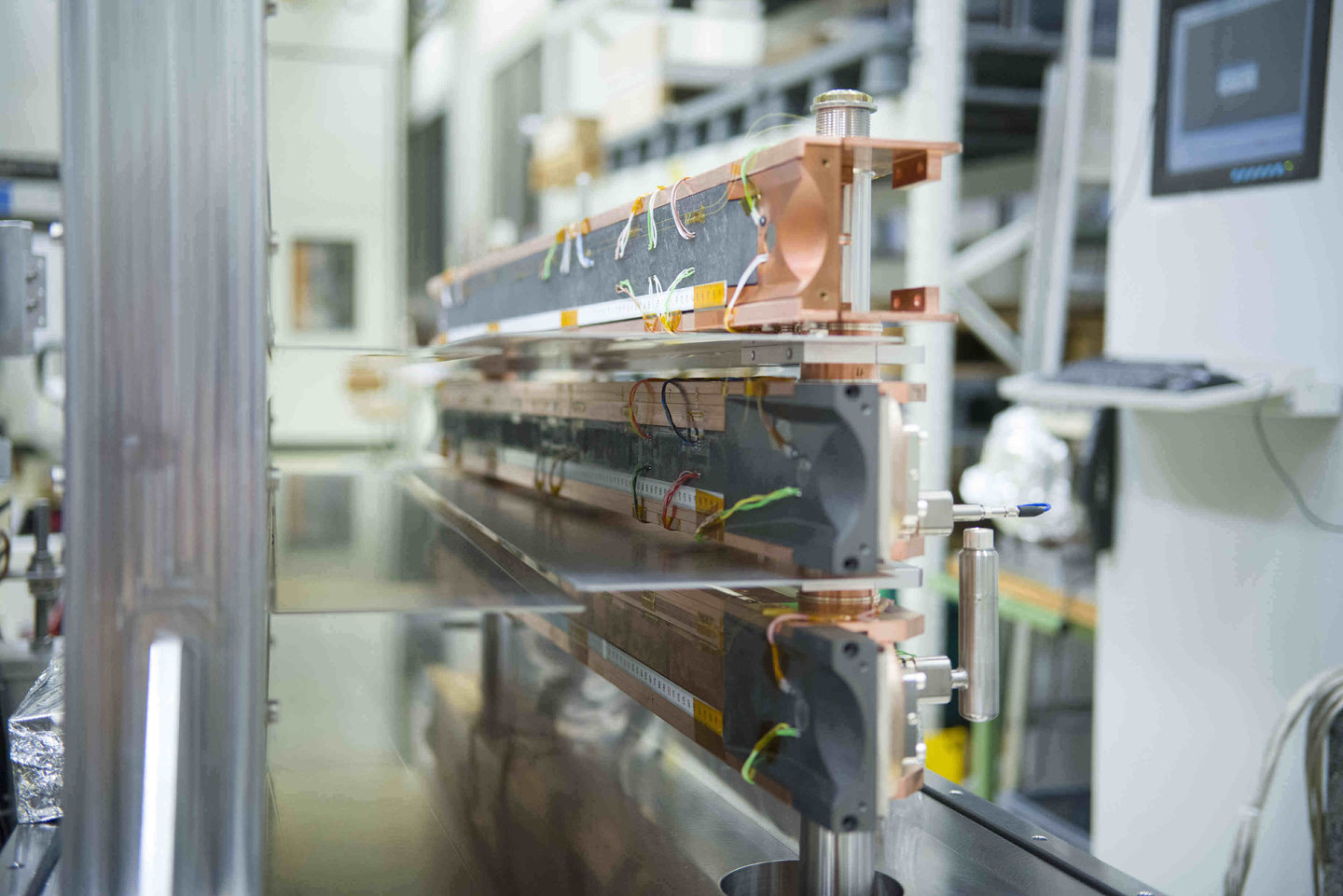 QPR sample conditioning and testing for HZB @ SUPRATECH
Applications
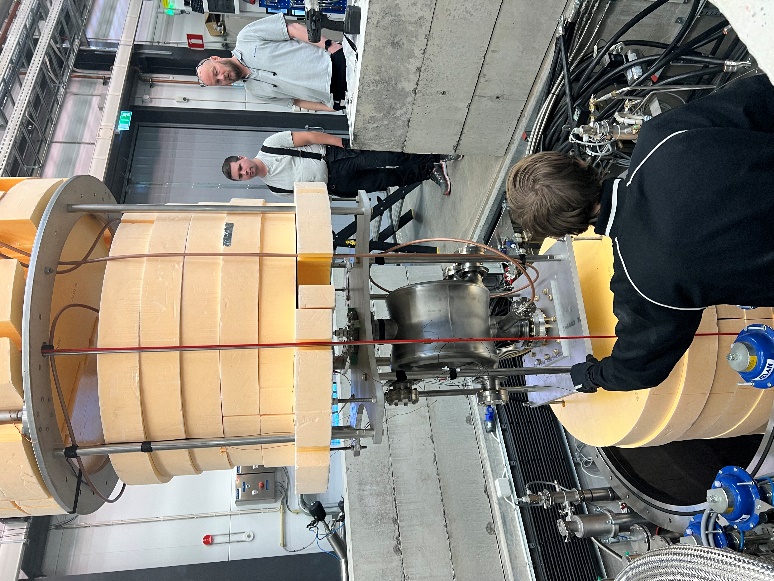 IRIS – applied Superconductivity
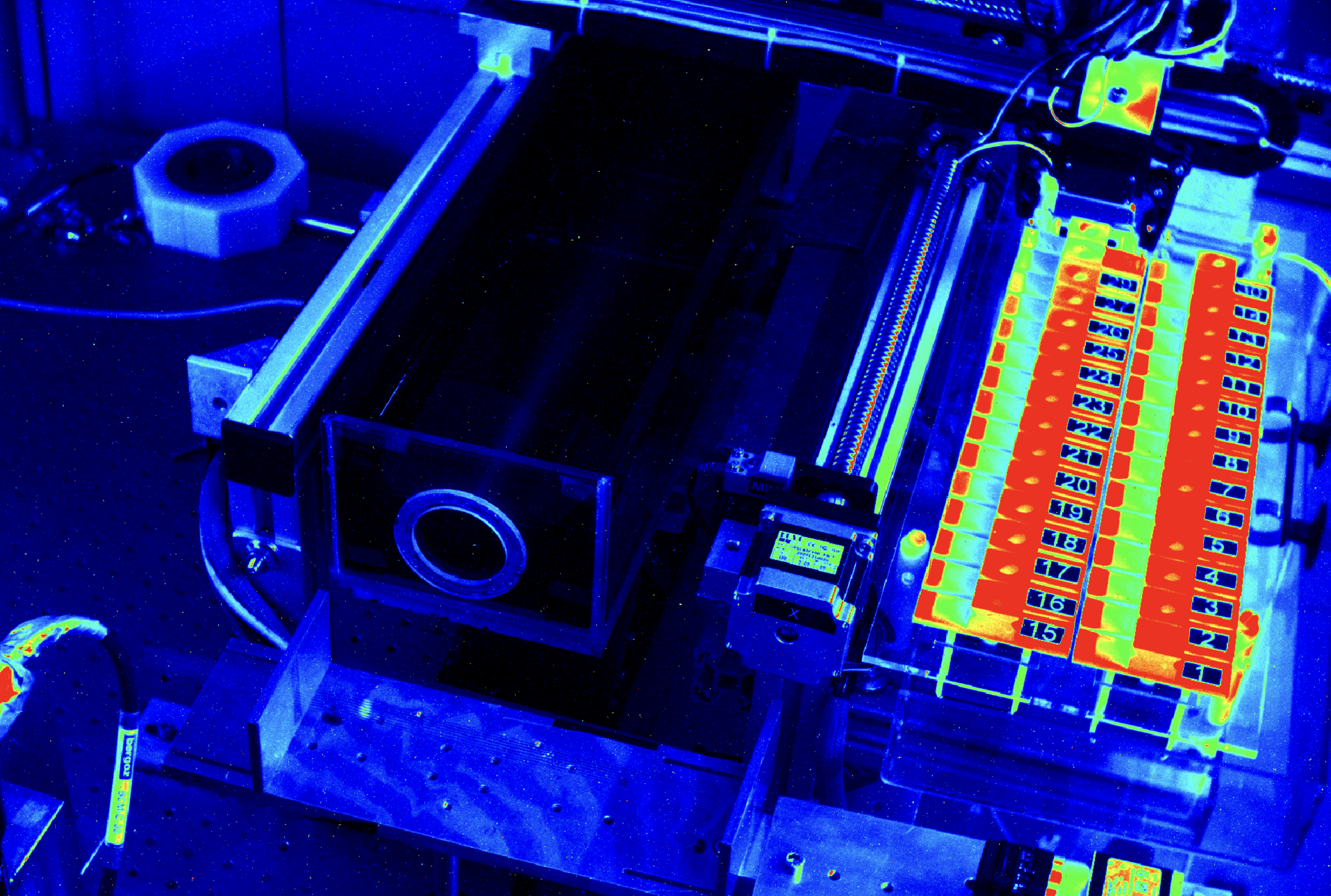 INFN-THOR
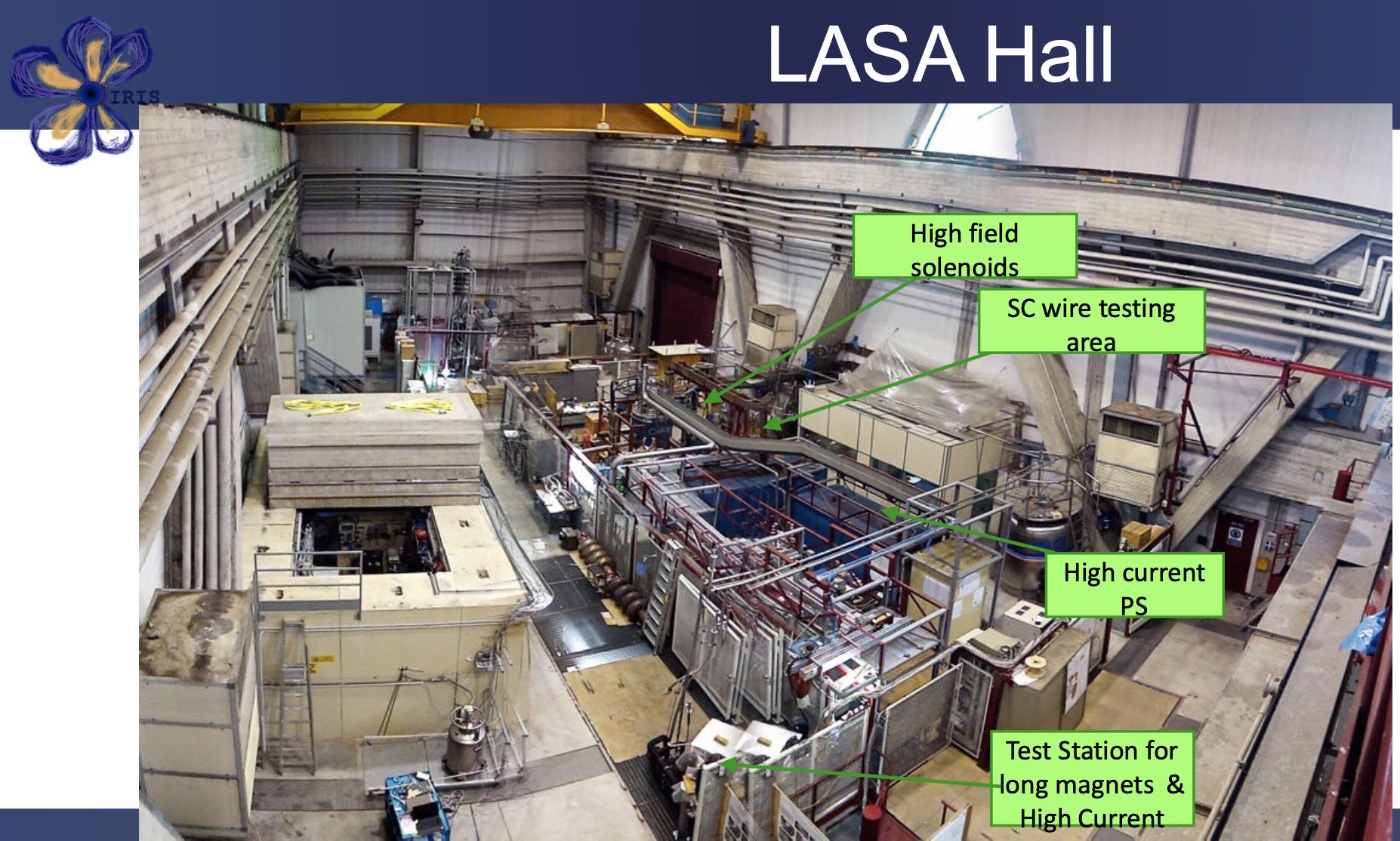 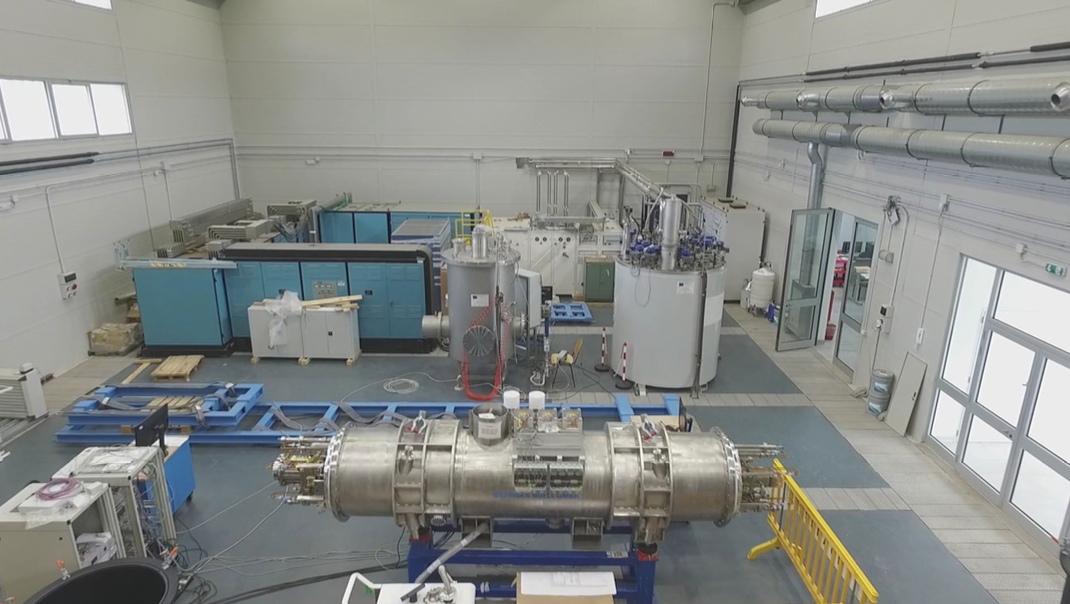 INFN-LASA
Crab cavity test @ FREIA
Fibre-optic fabric for UHDR real-time dosimetry for FLASH radiotherapy @ CLEAR-CERN
I.Efthymiopoulos, CERN
4
EURO-LABS SAM, 09.10.2023
[Speaker Notes: QPR = quadrupolar resonator to measure surface resistance in RF cavity material

HZB  = Helmholtz Zentrum Berlin

IRIS = Innovative Research Infrastructure on applied Superconductivity]
WP3 - Organization
Work-package structure

User Selection Panels

Meetings

Activities in P1
I.Efthymiopoulos, CERN
5
EURO-LABS SAM, 09.10.2023
WP3 - Structure
WP3
Access to RI for Accelerators
WP Coordinator:   I. Efthymiopoulos
(*) budget for service improvements assigned
new in TA program
I.Efthymiopoulos, CERN
6
EURO-LABS SAM, 09.10.2023
WP3 - Organization
Work-package structure

User Selection Panels
TA application forms from project web (doc & excel) and procedures defined and working

Meetings

Activities in P1
I.Efthymiopoulos, CERN
7
EURO-LABS SAM, 09.10.2023
WP3 - USP
WP3
Access to RI for Accelerators
WP Coordinator:   I. Efthymiopoulos
Most of the USP meetings are organized on zoom (remote)
Yearly meetings or ad-hoc, depending on applications received
external members
I.Efthymiopoulos, CERN
8
EURO-LABS SAM, 09.10.2023
WP3 - Organization
Work-package structure

User Selection Panels
TA application forms from project web (doc & excel) and procedures defined and working

Meetings
Work-package all facility coordinators : 3(+1) meetings in P1
Task Leader : 2 meetings in P1

Activities in P1
I.Efthymiopoulos, CERN
9
EURO-LABS SAM, 09.10.2023
WP3 - Organization
Work-package structure

User Selection Panels
TA application forms from project web (doc & excel) and procedures defined and working

Meetings
Work-package all facility coordinators : 3(+1) meetings in P1
Task Leader : 2 meetings in P1

Activities in P1
I.Efthymiopoulos, CERN
10
EURO-LABS SAM, 09.10.2023
Milestones/Deliverables
First milestones:  MS17 and MS19 completed (February 2023)
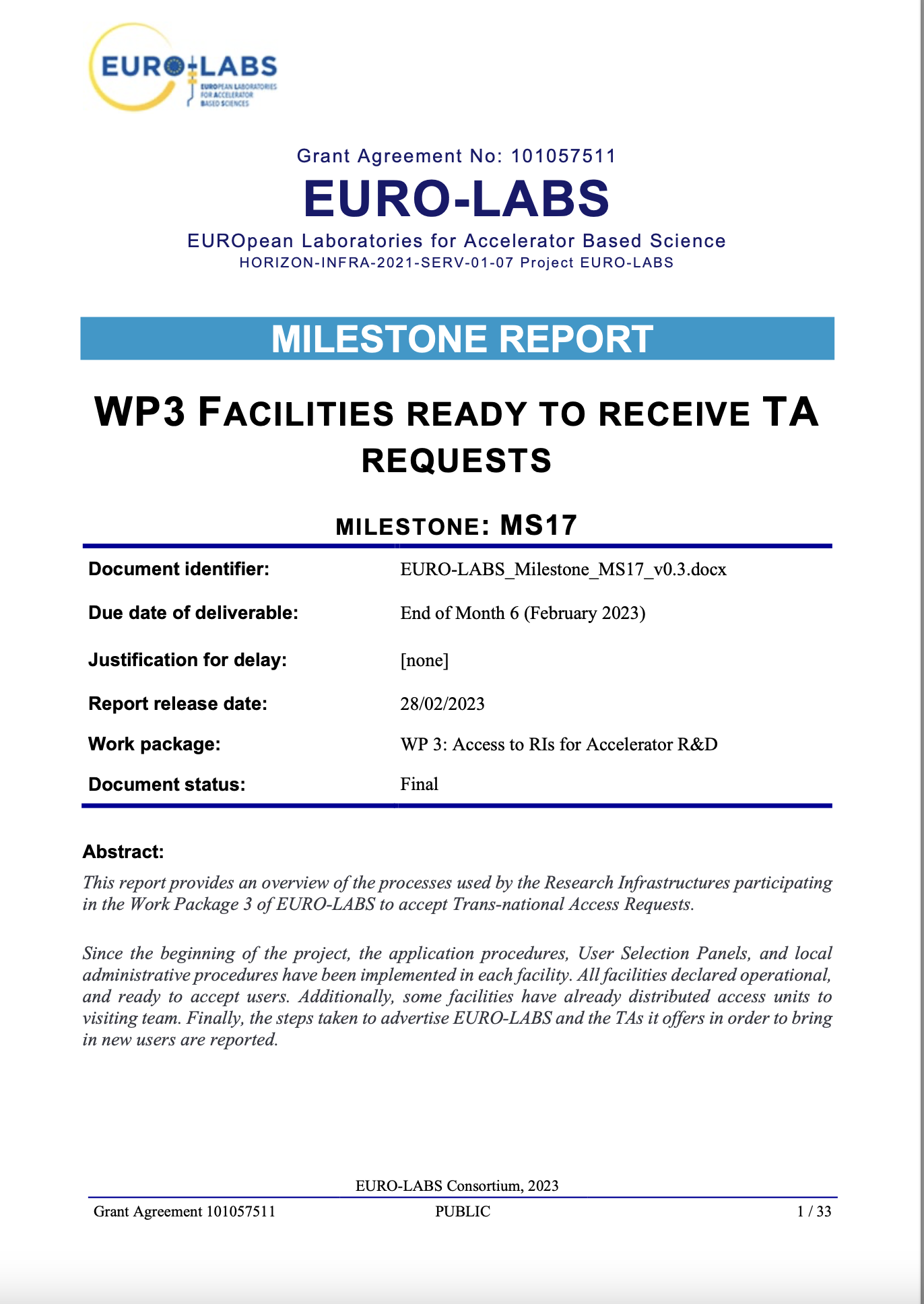 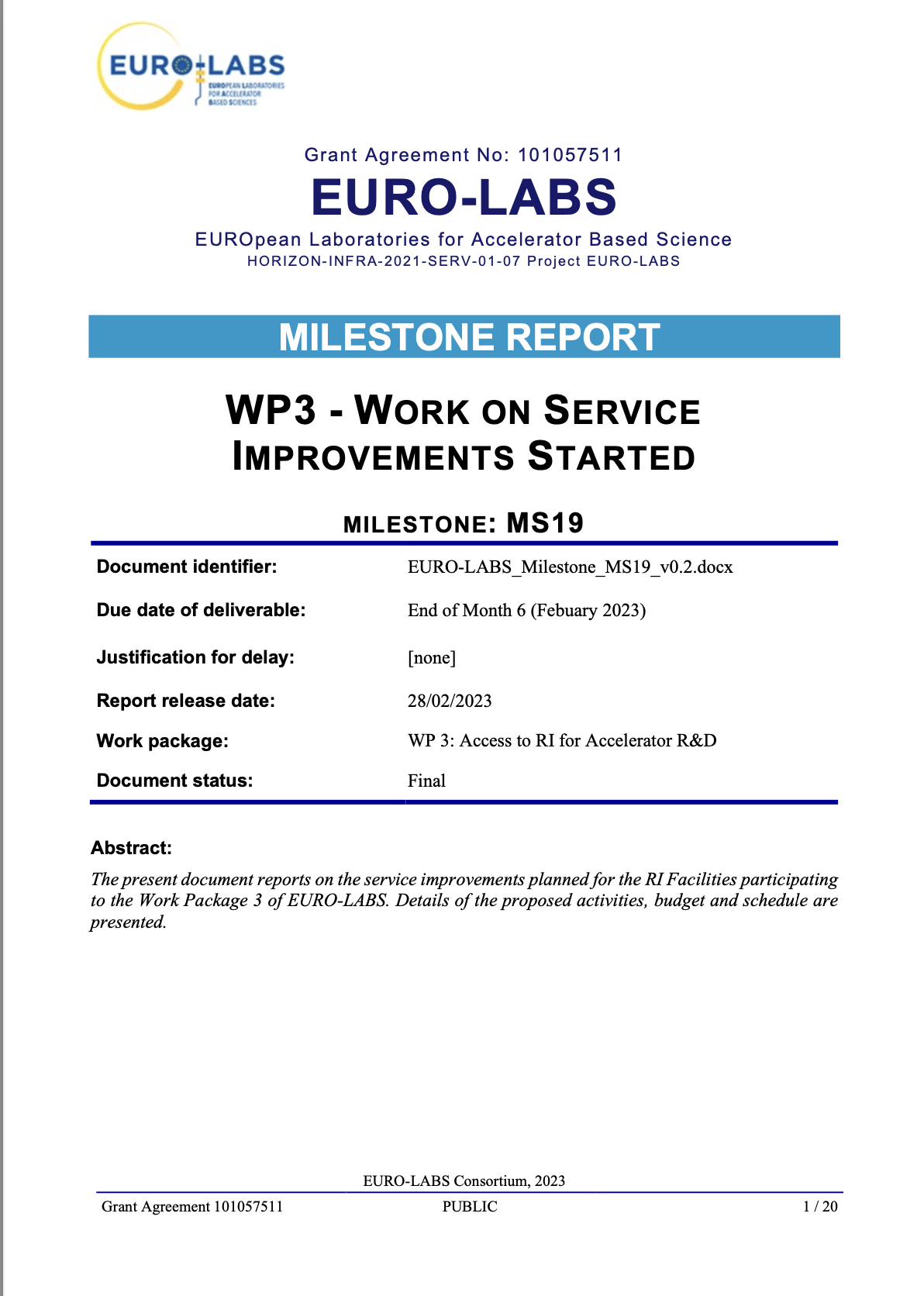 Most of the facilities in operation and ready to receive TA projects
Service improvements plan,  budget and timeline defined
… details in the WP3-Task presentations tomorrow
I.Efthymiopoulos, CERN
11
EURO-LABS SAM, 09.10.2023
TA in P1 - Status
First TA projects completed
slower startup in some facilities – will catch up in the next period
(*)
(**)
(*) 25% of total AU in the project
(**) projects in the pipeline not included
… details in the WP3-Task presentations tomorrow
I.Efthymiopoulos, CERN
12
EURO-LABS SAM, 09.10.2023
Activities in P1
Data Management Plan (DMP) : organised at facility level
Discussions with WP5 team – implementation of a minimal DMP for Open Access under FAIR (Findability, Accessibility, Interoperability, and Reuse of digital assets)

Training - Outreach
Hands-on training on large Accelerators @ CERN
Combined effort with WP2 – ISOLDE and WP3 - PS booster, CLEAR coordinated by WP5
Yearly (?) sessions for the duration of the project, starting >March 2024

Training in INCT-RAPID for Applications
I.Efthymiopoulos, CERN
13
EURO-LABS SAM, 09.10.2023
In the news
EURO-LABS article on kick-off meeting in CERN Courier
Issue January/February 2023


Further articles to follow on highlights of TA projects

Facility videos coordinated by WP1
… details in the WP3-Task presentations tomorrow
14
EURO-LABS SAM, 09.10.2023
I.Efthymiopoulos, CERN
Next Steps
Work to finalize our part on the Period-1 Report
Achieve cruising speed on TAs and implement Service Improvements
MS18: Majority of TAs attributed, 
MS20 : Services improvements implemented for August’25
Deliverables ahead
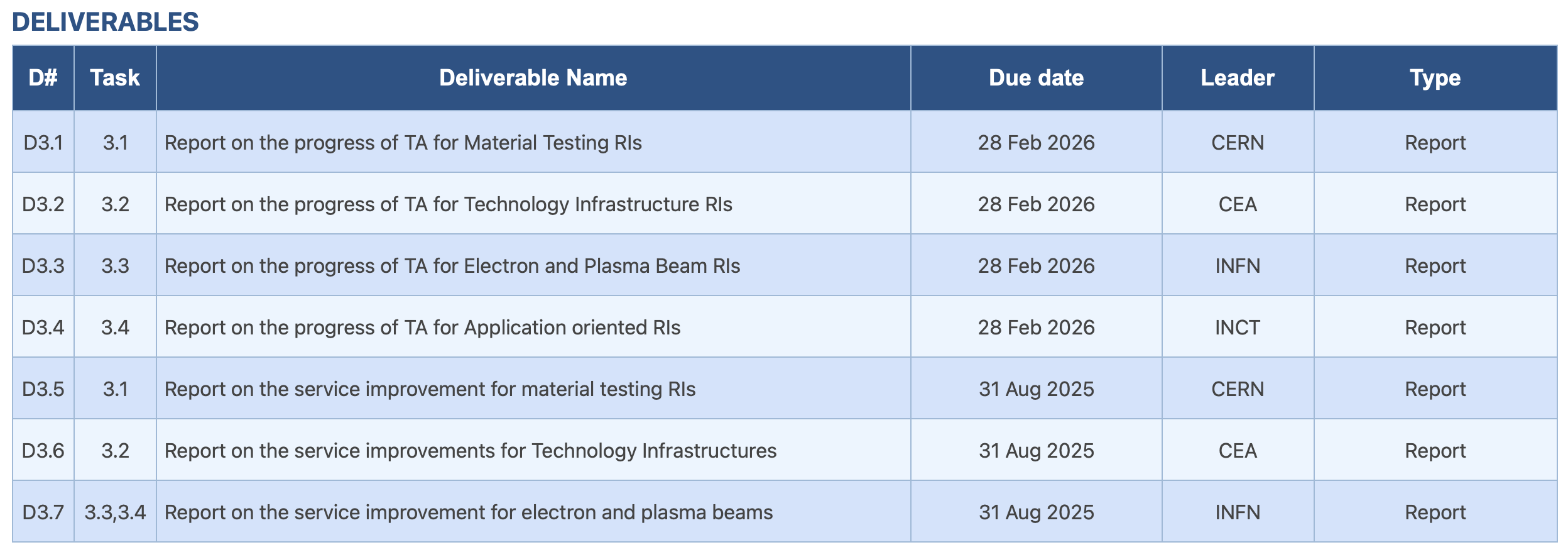 I.Efthymiopoulos, CERN
15
EURO-LABS SAM, 09.10.2023
Note: 
Success is a marathon, not a sprint;
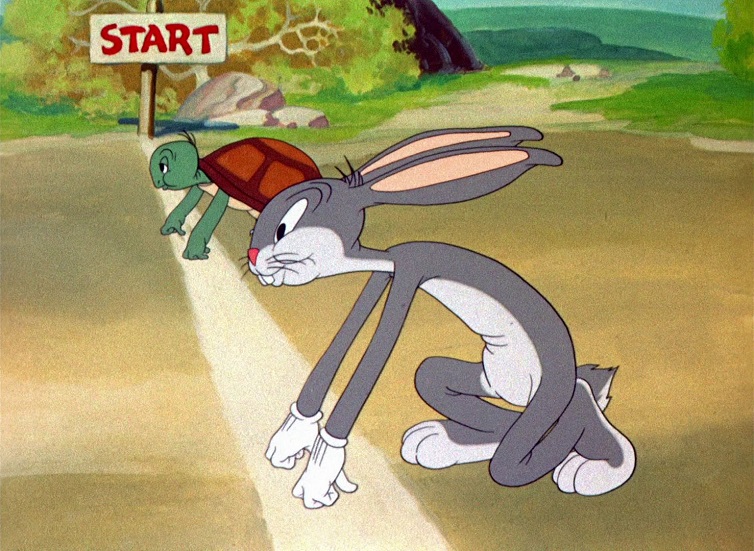 START
…and we all know well how the story ends!